FEVRIER 2022
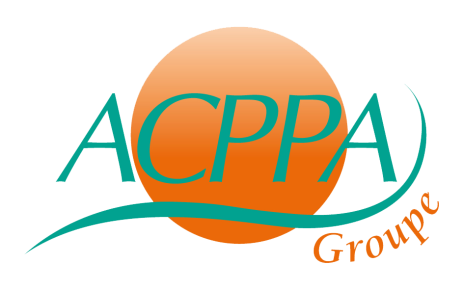 Les Soleillades
La Newsletter des Soleillades
A retenir sur Janvier 2022 :
Grande finale « Un gouter presque parfait » Les Soleillades ont accueilli les 5 Finalistes du concours , 
	Les cristallines ont gagné le titre ! 

Election du nouveau CVS le lundi 31 janvier
Mme MARCHAND 
Mr GELMINI 
Mr MATRANGOLO
Bienvenue aux nouveaux résidents!!!
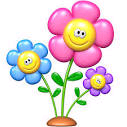 Direction le BRESIL ! Divers Quizz & ateliers décoration seront proposés sur le thème du mois, 





Goûter de mon enfance : le mercredi 2 Février,

Gym douce avec Marine le premier lundi du mois ,

Loto , le mercredi 9 à 15h en salle tournesols, 

La messe à 11h , le 15 janvier 

Commission animation le 23 février à 15h, 

Repas à thème : Brésil le 22 février ,

Atelier cuisine le lundi 28 février : 
	Réalisation de Bugnes à 15h
« Février n'est jamais si dur et si méchant qu'il ne nous fasse don de sept jours de printemps.,, »
Les Rendez-vous de Février!
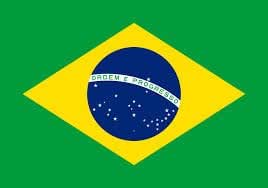 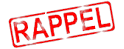 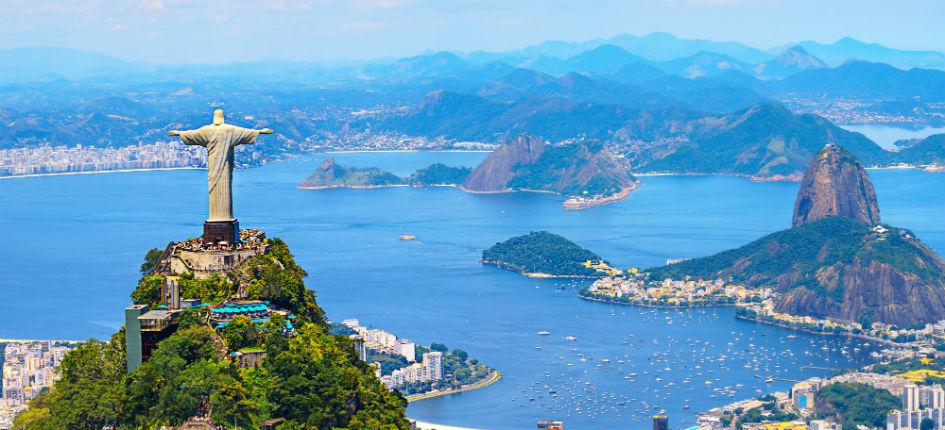 Le parking du Verger ferme à 19h00. 

Pensez à bien vous lavez les mains durant cette période hivernale,
.
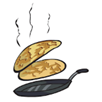 Toute l’équipe des Soleillades vous souhaite un agréable mois de Février !
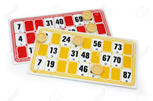 Une pensée pour
les résidents qui 
nous ont quittés...
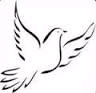 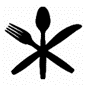 Mme Saveret
Mme Chalaye
Mme Vendramin
Mr Poeta
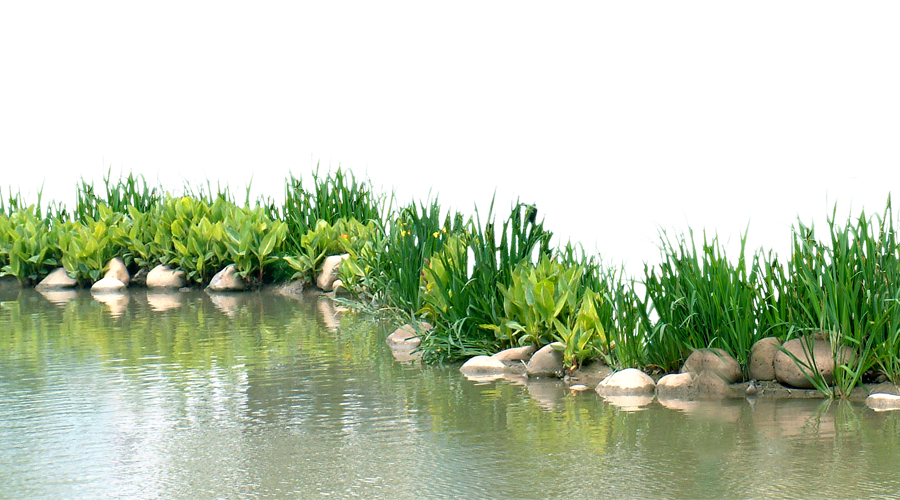